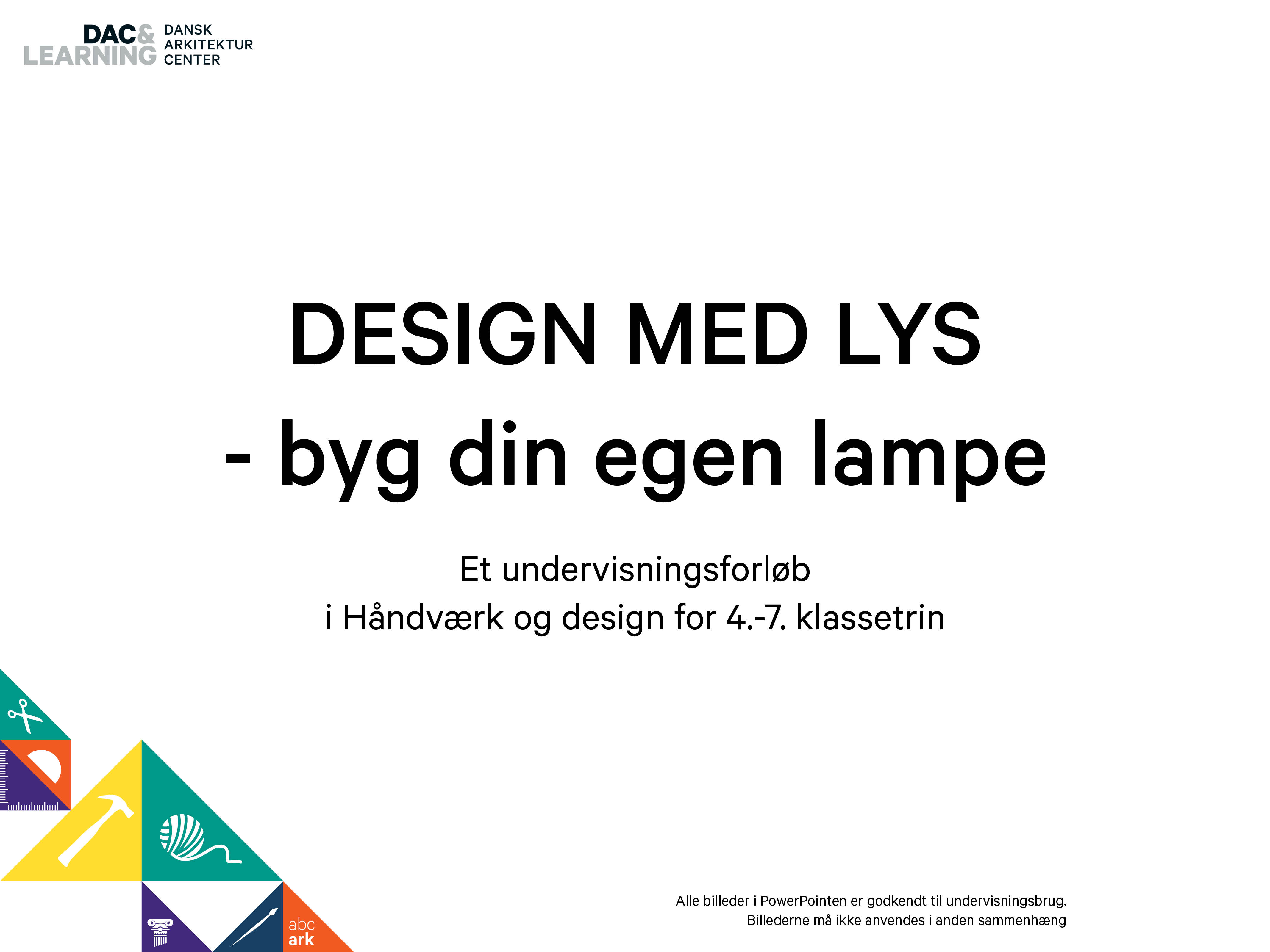 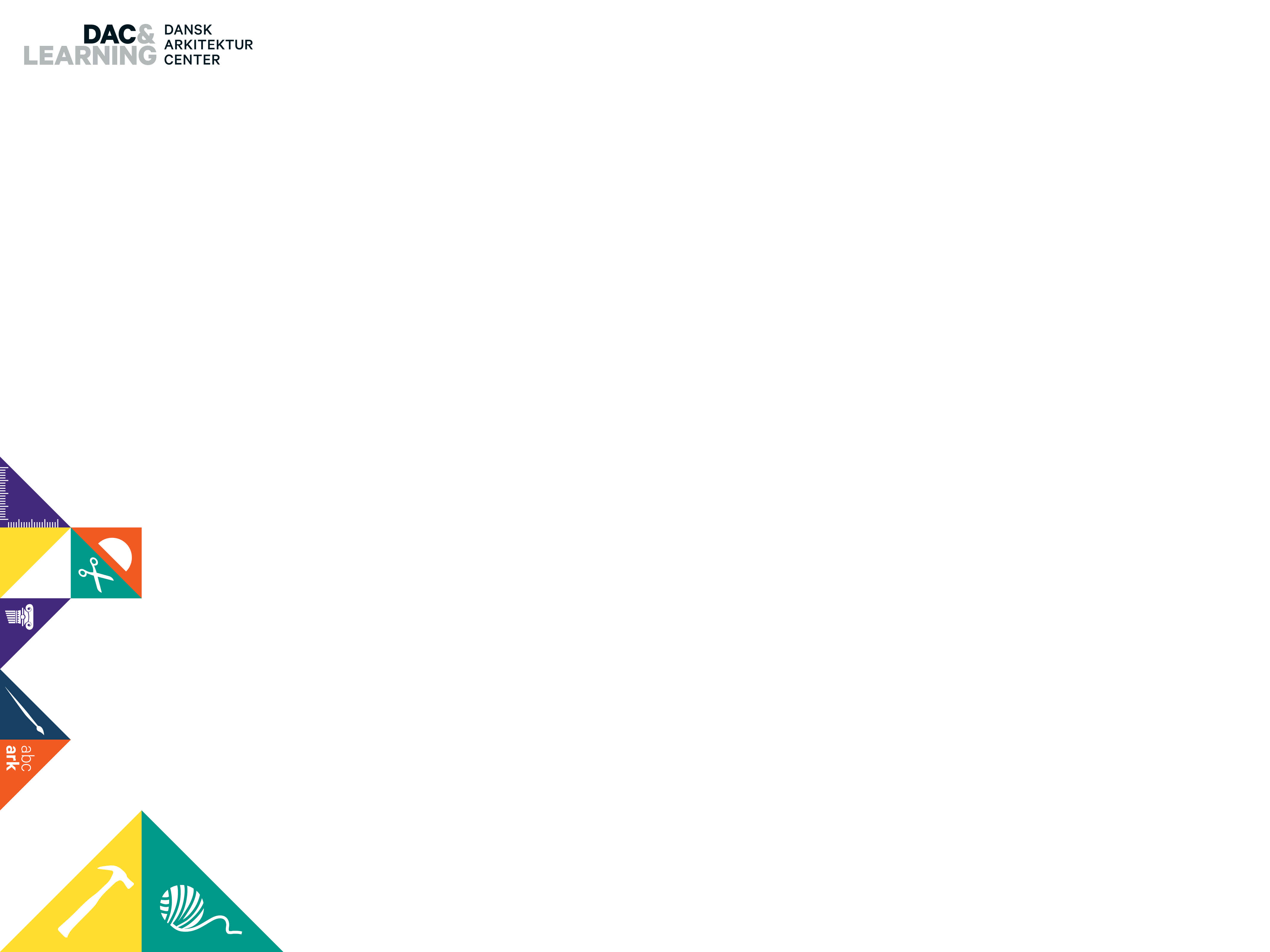 UNDERVISNINGENS FORLØB
1. lektion 
Oplæg om lyskilder og lysdesign.
Opgave 1: Mini-analyse af lampe

2. lektion
Opgave 2: Mini-analyse af rum
Opgave 3: Skitseringopgaver

3. lektion
Opgave 3 fortsættes










4. lektion
Opgave 4: Design en lampe

5. lektion
Opgave 4 fortsættes

6. lektion
Opgave 4 afsluttes og præsenteres
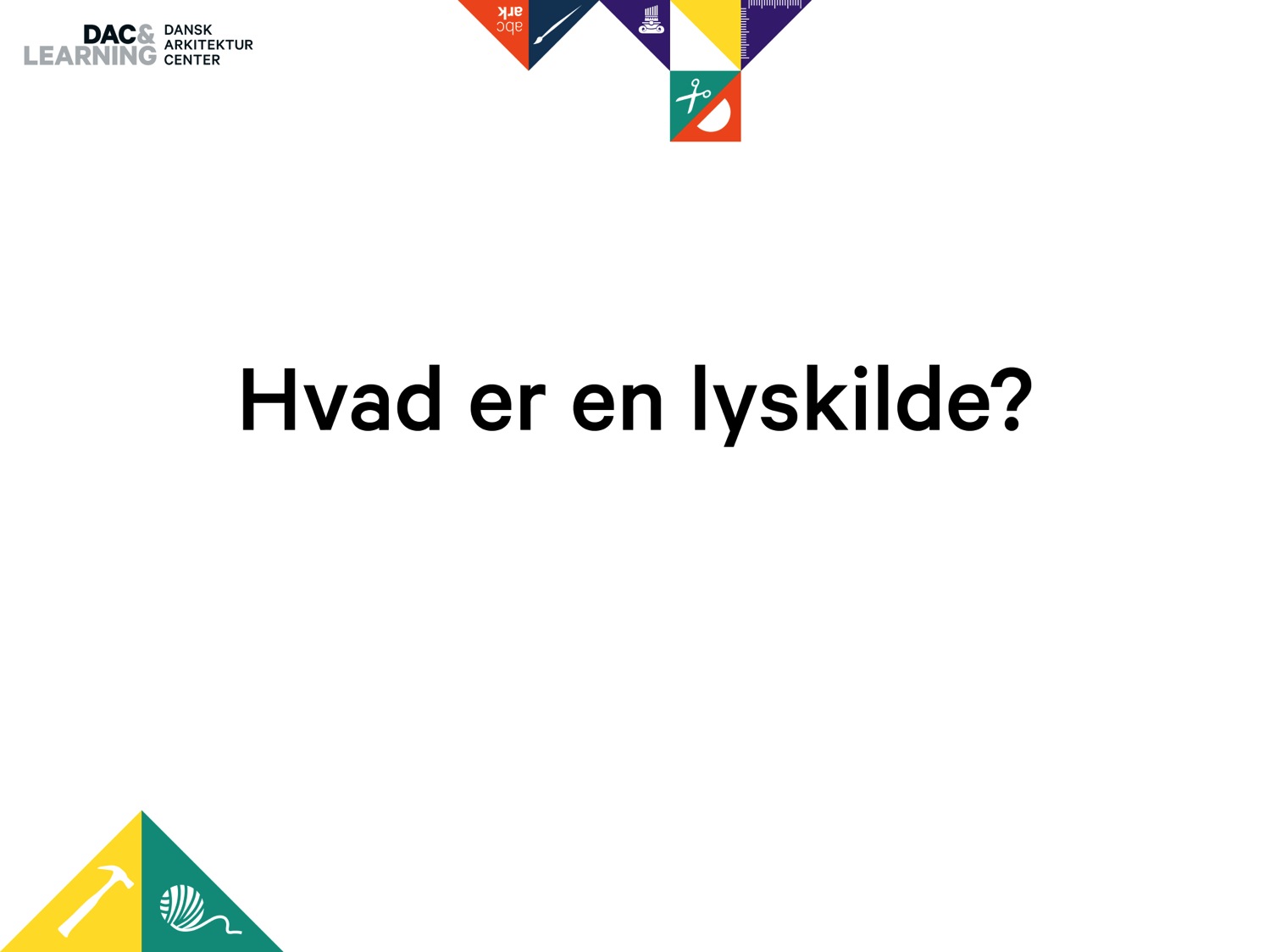 [Speaker Notes: Hvad er en lyskilde?

Formål: Sikre, at alle eleverne er med på emnet og begreberne
Ordbogen: Naturlig eller menneskeskabt genstand som udsender lys fx Solen, et stearinlys eller en elektrisk pære 

Spørgsmål:
Hvad er en lyskilde?
Er der lyskilder her i rummet? Hvilke typer? (fortæl om dagslys og kunstig belysning)
Hvad er den største lyskilde, der findes? (Svar: solen)
En lampe er en skal/en bærer af lyskilden. En lampes funktion er at holde/bære og evt. bearbejde lyskilden. Det kan gøres på rigtig mange måder – både praktisk, funktionelt og æstetisk.]
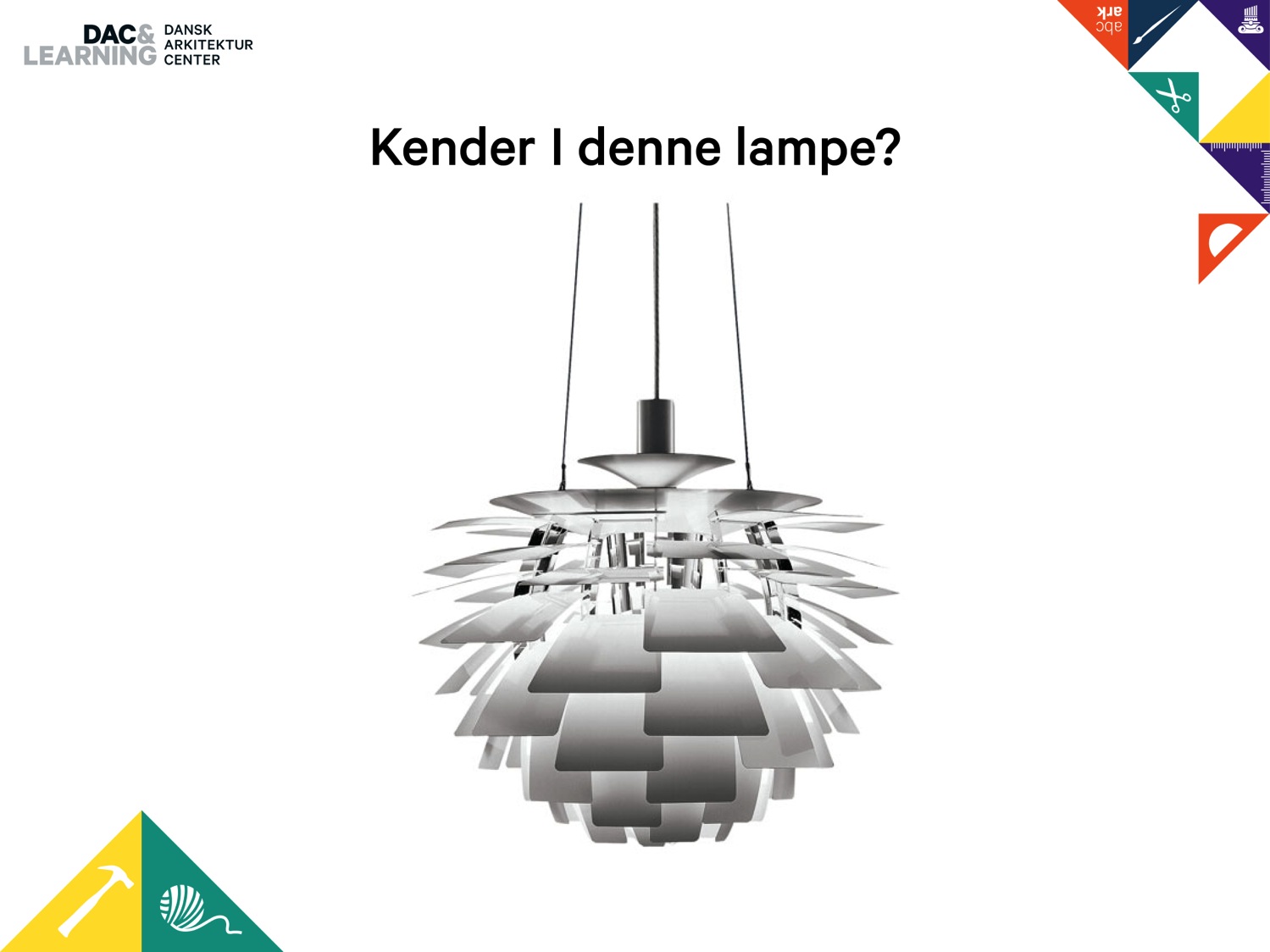 [Speaker Notes: Kender I denne lampe?
(Fotokilde: Louis Poulsen)

Spørgsmål: 
Kender I denne lampe? 
Er den moderne eller gammeldags i sit design? 
Hvilket årstal tror I, den er designet? (Svar:1958 – bestillingsopgave til Langeliniepavillonen i København)
Den betragtes som et dansk designikon – hvorfor tror I?

Designikon ifølge Lars Dybdahl, designforsker Designmuseum Danmark
‘Et dansk designikon har et langtidsholdbart liv og en varig effekt. Det er en attitudestærk genstand, som er kendt af talrige danskere gennem flere generationer, og man kan finde det i både vores privatliv og i det offentlige. Når en genstand er blevet til et designikon, er det, fordi det har en funktionalitet, samtidig med, at det vækker associationer og betydninger. Alle objekter har en funktionel og en betydningsrig side. Når vi taler om designikoner, står den betydningsrige side meget stærkt, da det er et objekt, vi alle kender og knytter følelser til. Et designikon er, når et bestemt produkt bliver en symbolsk repræsentant for den type, det er.’]
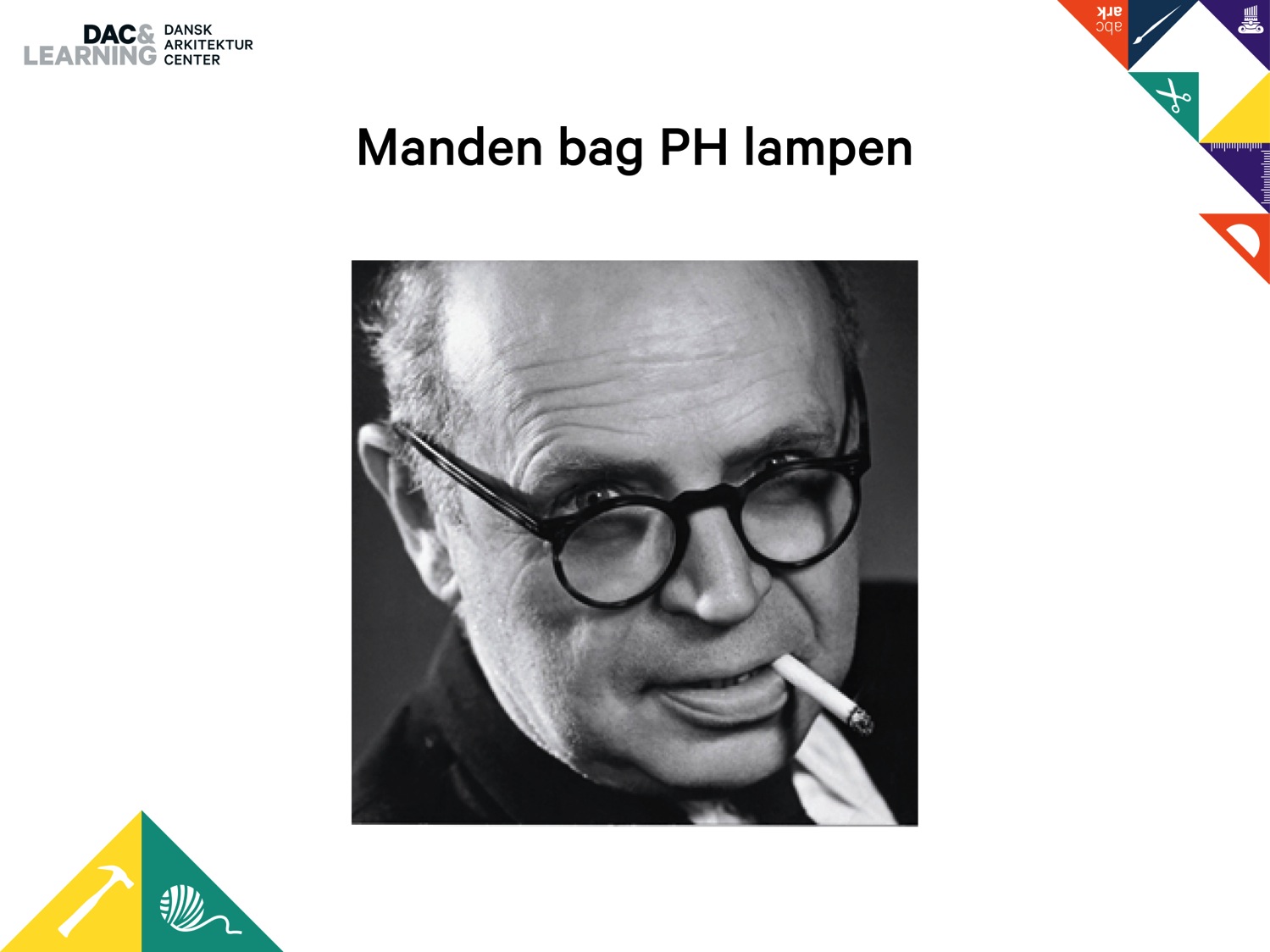 [Speaker Notes: Manden bag PH lampen
(Fotokilde: Louis Poulsen)

Fokus: på PH som innovativ problemløser
Spørgsmål: Kender I ham her?

PH - Poul Henningsen
1894-1967
Arkitekt 
(Revy)forfatter
Journalist/kulturkritiker
Verdenskendt som manden bag PH Lamperne]
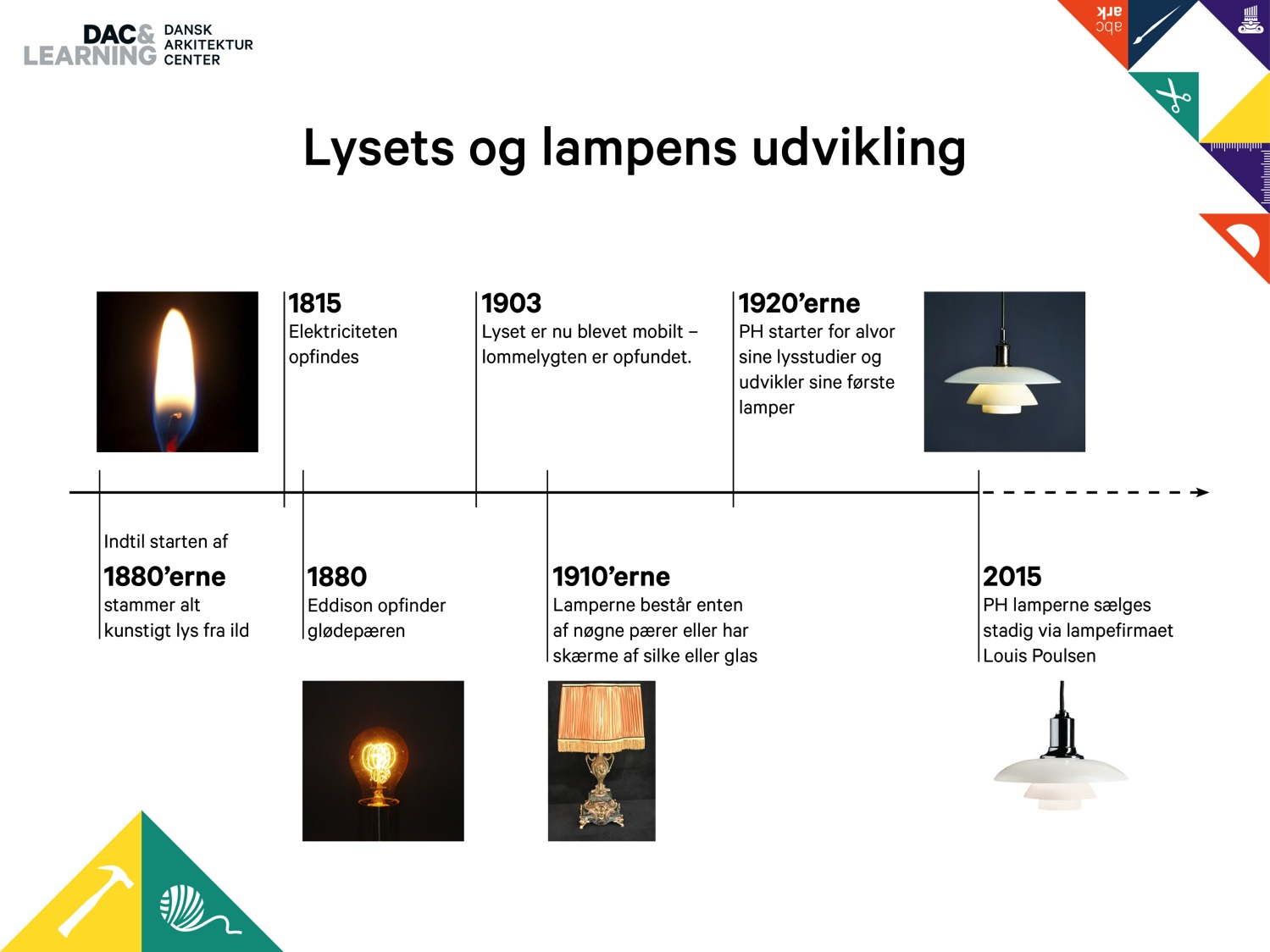 [Speaker Notes: Lysets og lampens udvikling
(Fotokilde: Louis Poulsen)

Fokus: frem til slutningen af 1880’erne var ild grundstenen i al kunstig belysning – først herefter startede udviklingen af lamper til elektrisk belysning]
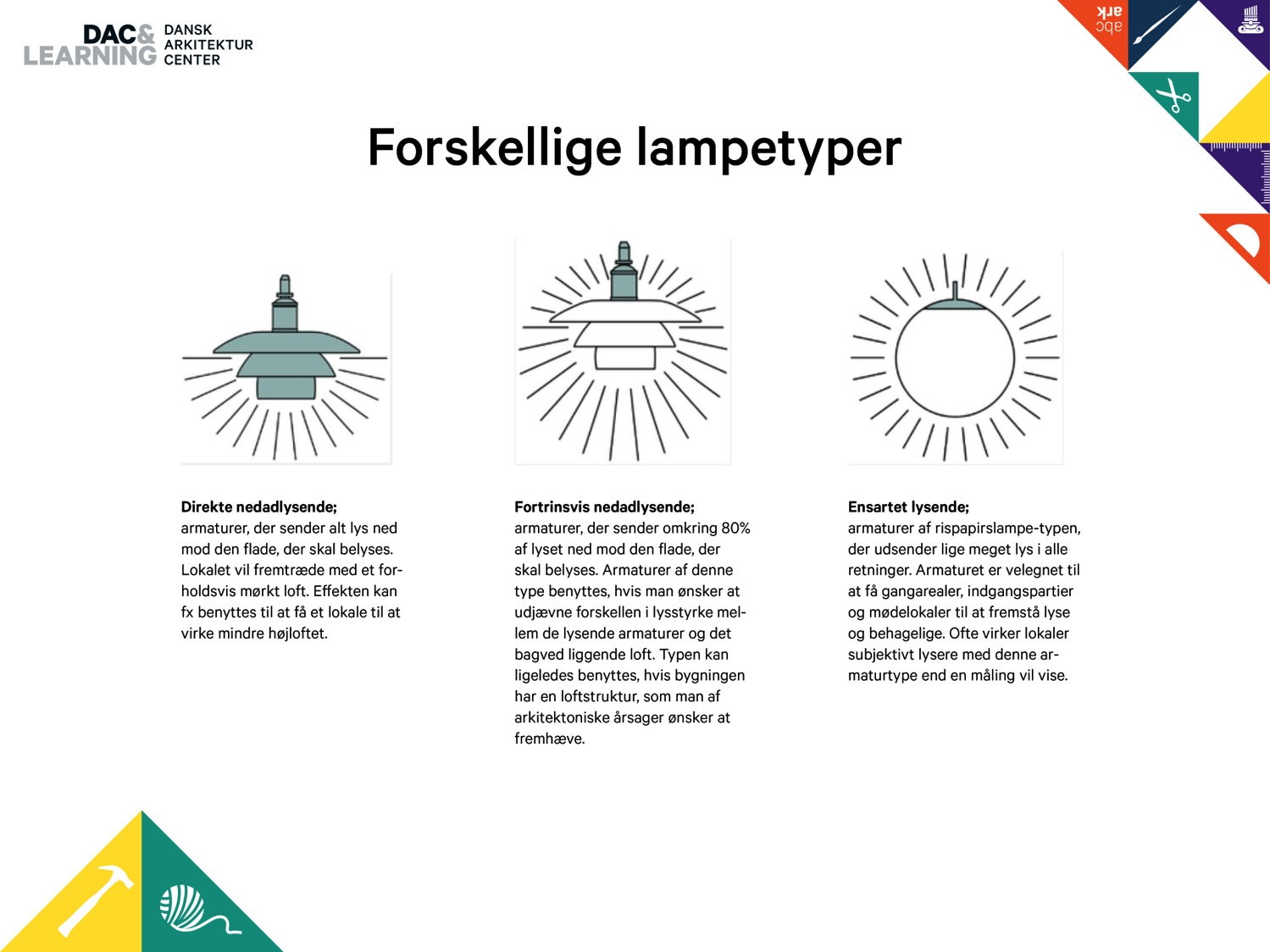 [Speaker Notes: Forskellige lampetyper

Kilde/inspiration http://www.denstoredanske.dk/It%2c_teknik_og_naturvidenskab/Elektricitet/Belysning/belysning]
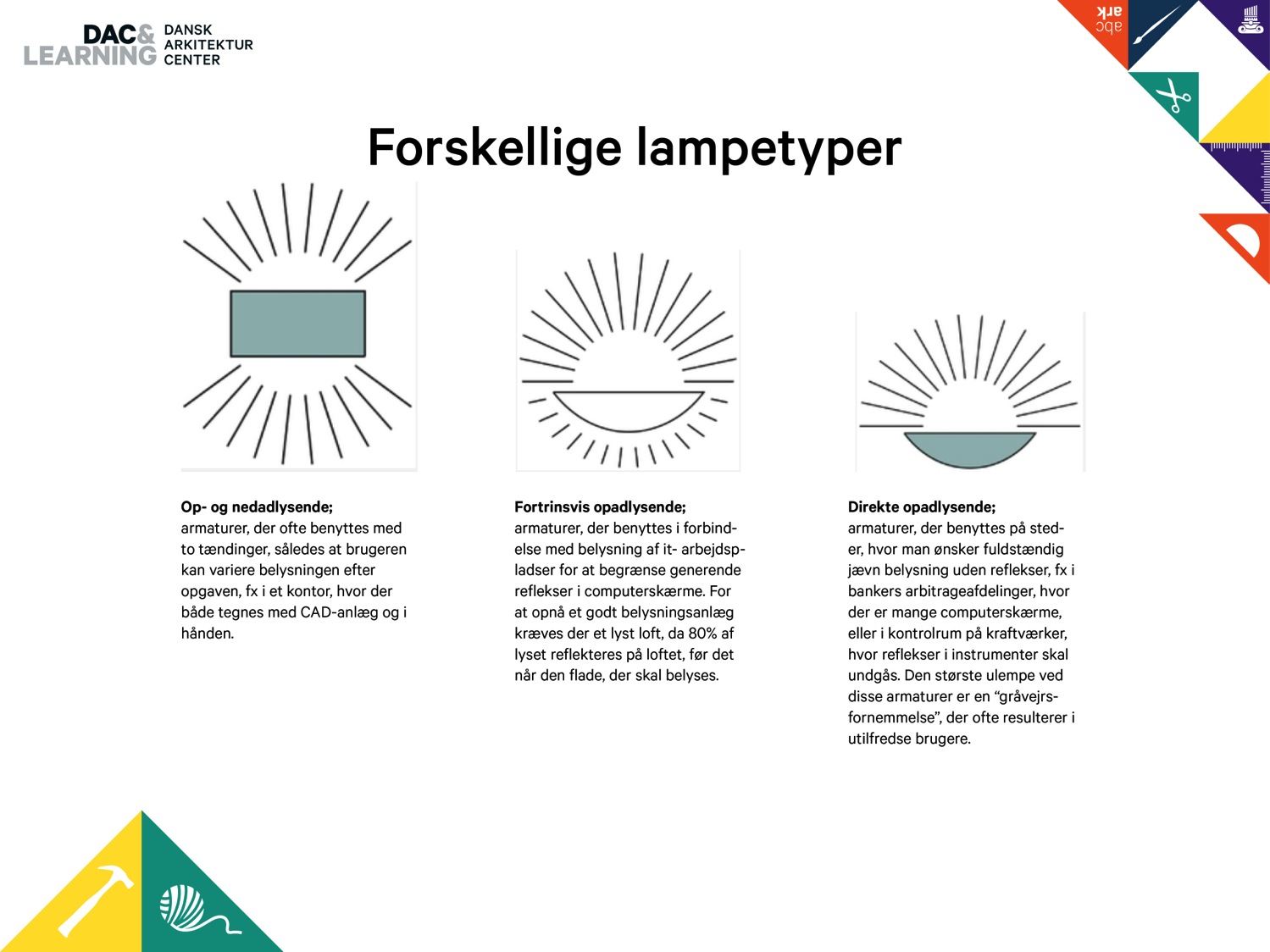 [Speaker Notes: Forskellige lampetyper

Kilde/inspiration http://www.denstoredanske.dk/It%2c_teknik_og_naturvidenskab/Elektricitet/Belysning/belysning]
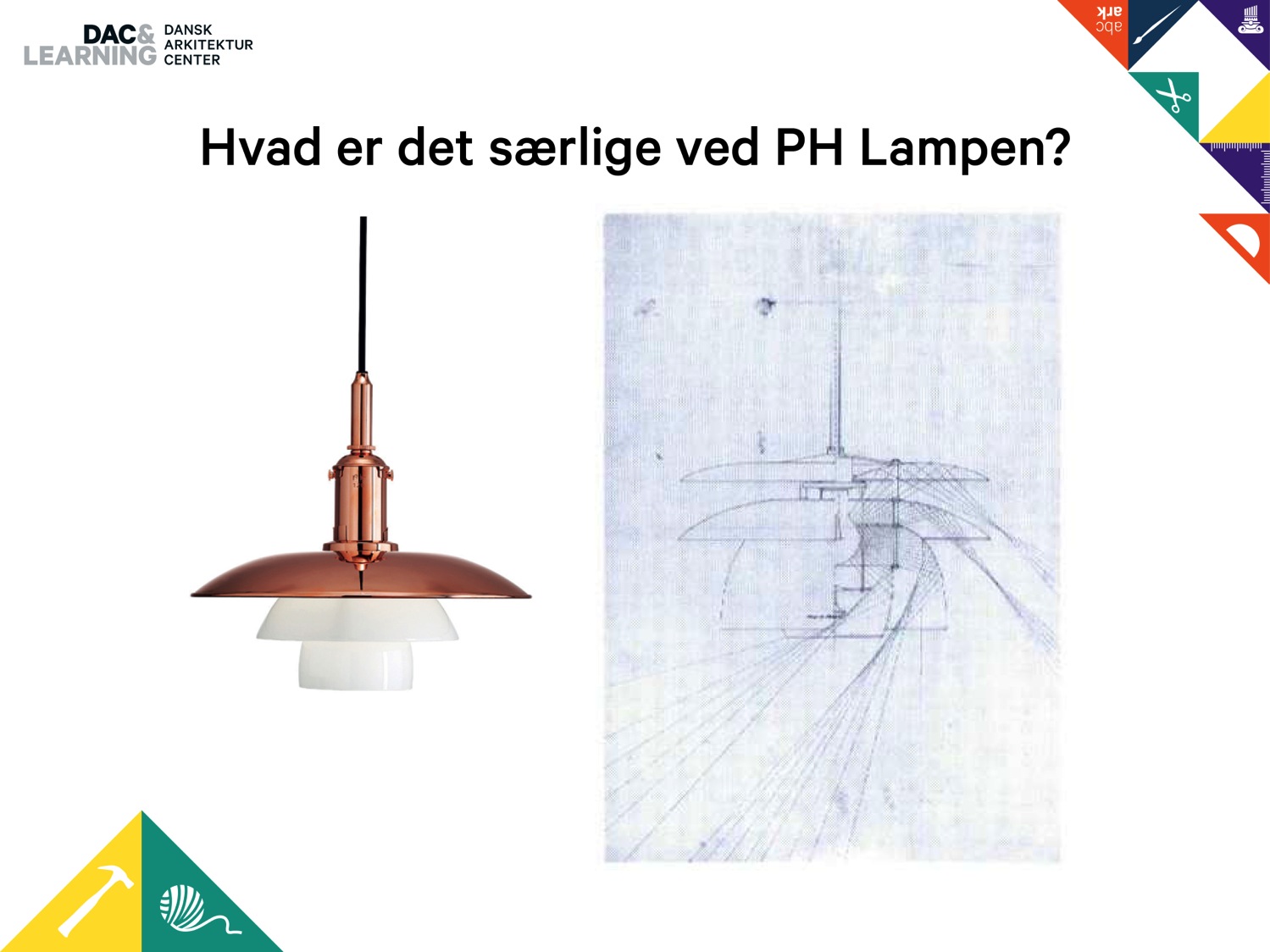 [Speaker Notes: Hvad er det særlige ved PH lampen?
(Fotokilde: Louis Poulsen)

Den tæmmer lyset
Den blænder ikke – uanset hvorfra man kigger på den. (PH gik bl.a. op i, at skarpt lys er usundt for øjnene) 
Den er lysøkonomisk 
dens skærme er udformet, så lyset spredes mest muligt, og ikke går til spilde
Den er indvendigt malet i en farve, der hjælper til at reflektere lyset mest muligt 

Skitsen: viser Poul Henningsens tegning af lysets baner fra en af hans lampemodeller. I fem år eksperimenterede PH, som han blev kaldt, med at mildne el-pærens skærende og blændende lys. Hans første praktiske forsøg var gadebelysning med seks lygtestandere opstillet på Slotsholmen i 1920. Endelig i 1925 fandt PH-lampen sin form med de tre skærme, der gav både rum og mennesker et blødt, ensartet lys. De første PH-lamper så dagens lys den 20. februar 1926 ved åbningen af en automobiludstilling i den nye kæmpehal, der senere blev døbt Forum (Kilde: denstoredansk.dk)]
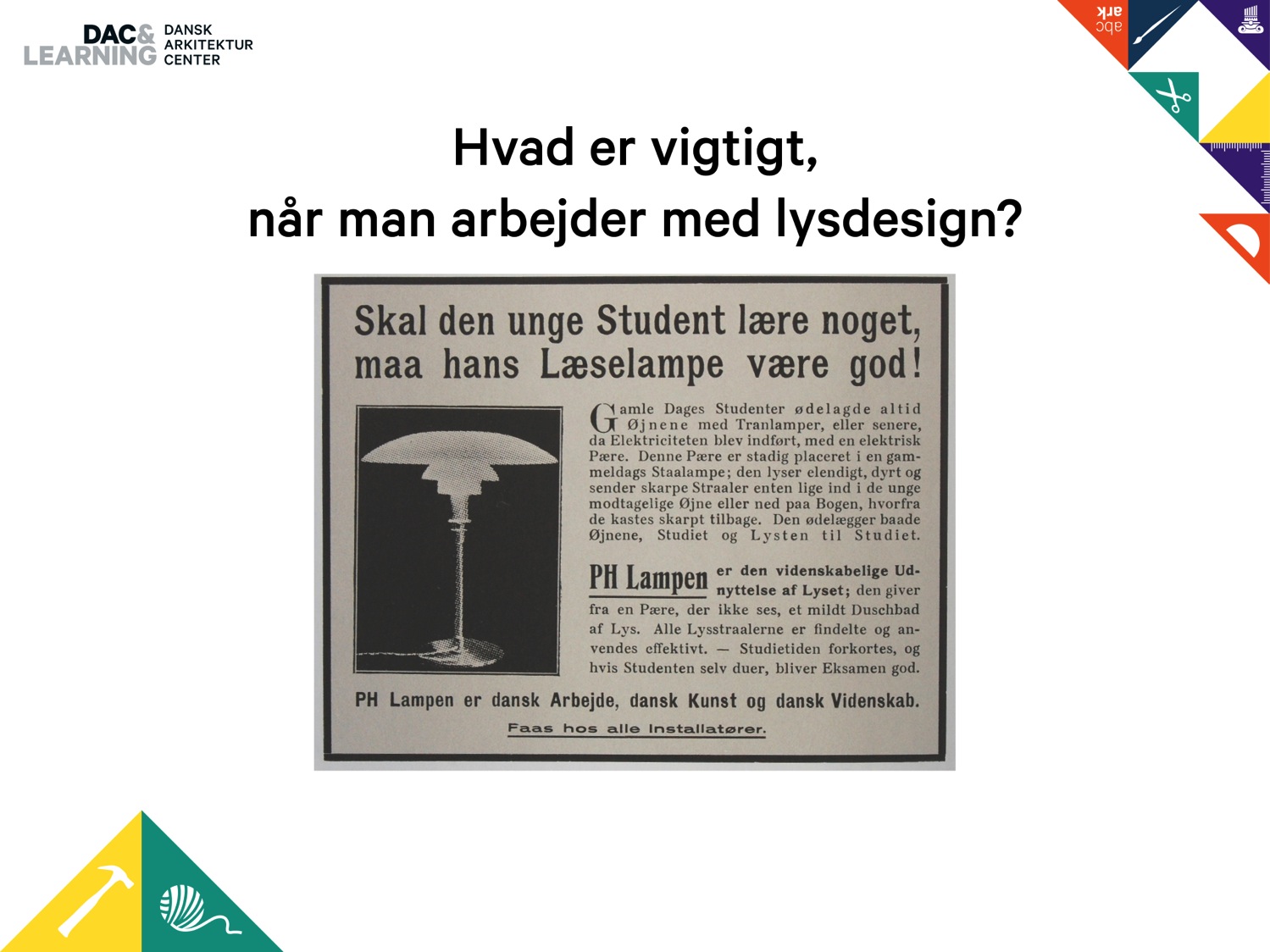 [Speaker Notes: Hvad er vigtigt, når man arbejder med lysdesign?
(Fotokilde: Louis Poulsen)

Reklame for PH lampen (1939)  - ‘….den (lampen) giver et mildt duschbad af Lys.’ Læg mærke til argumentet om den forkortede studietid, og en god eksamen!
Funktionen – hvad skal lampen oplyse? Et lille område – fx et spisebord eller et helt rum?
Skal den hænge, stå, ligger eller …?
Lys som stemningsskaber – koldt og varmt lys]
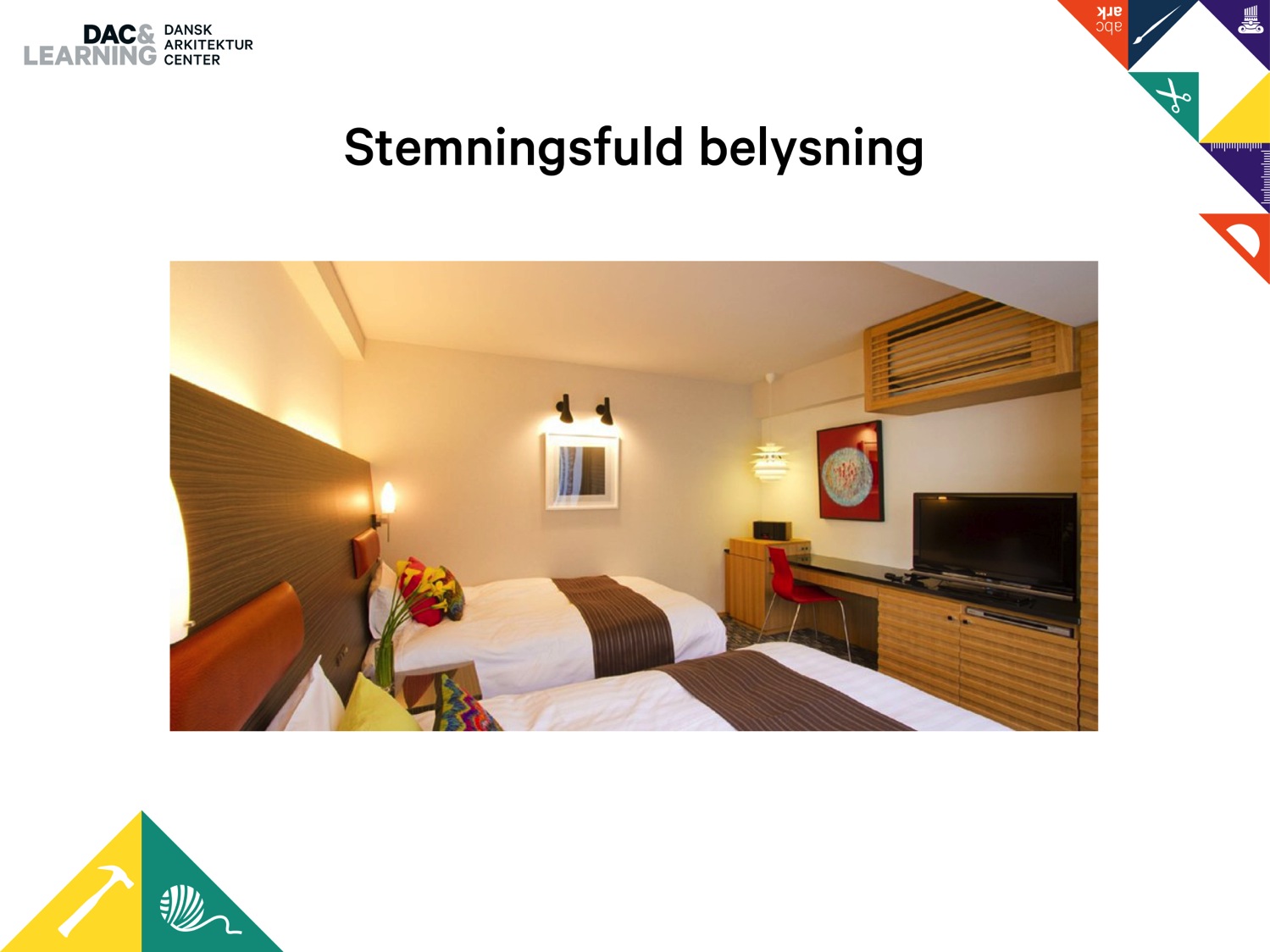 [Speaker Notes: Stemningsfuld belysning
(Fotokilde: Louis Poulsen)

Stikord:
Hotelværelse, Japan
Indirekte belysning
Loftslampe
Væglamper]
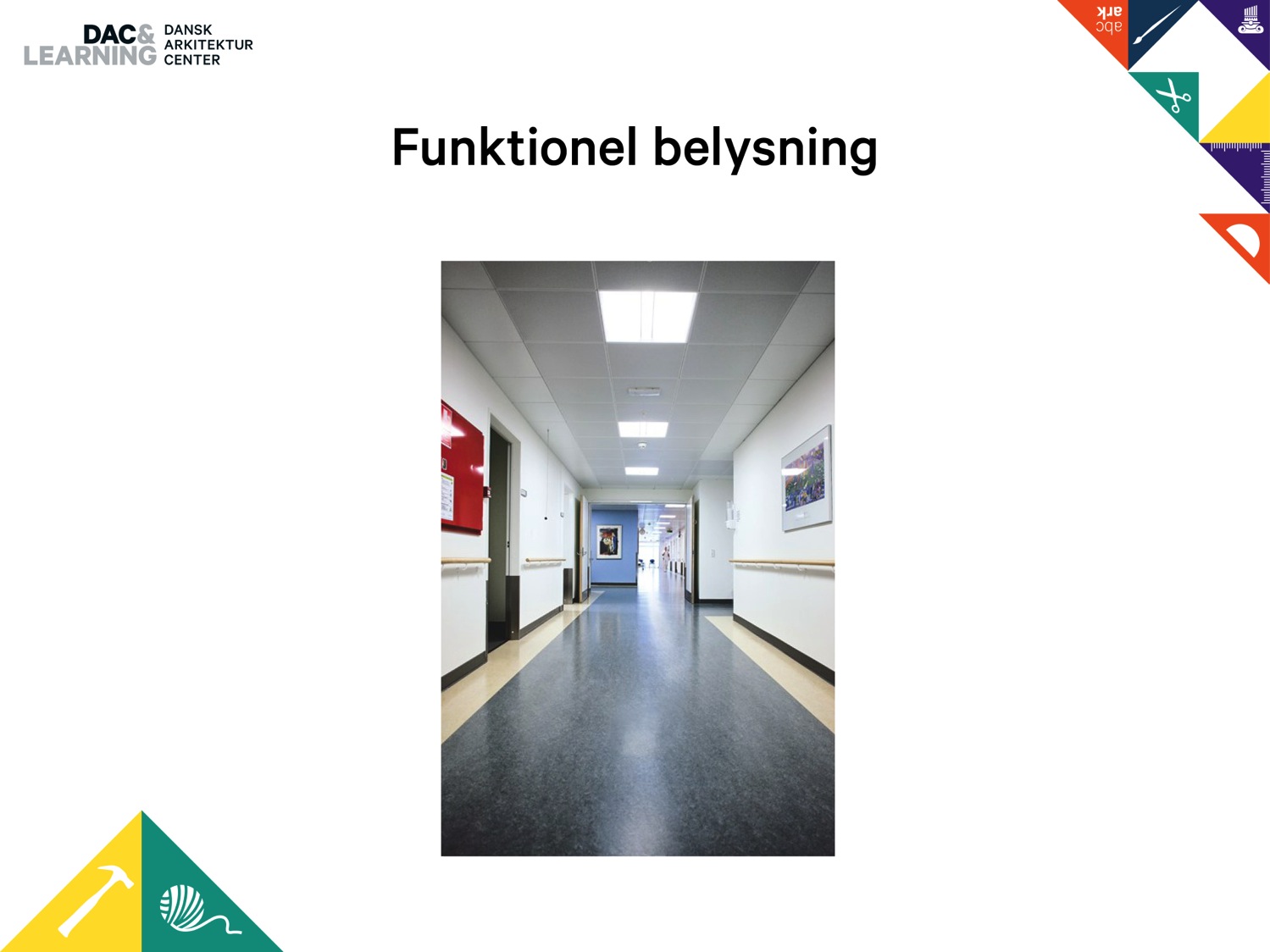 [Speaker Notes: Funktionel belysning
(Fotokilde: Louis Poulsen)

Stikord:
Esbjerg Sygehus
Loftsbelysning
Koldt – ren funktion, ingen hygge-stemning]
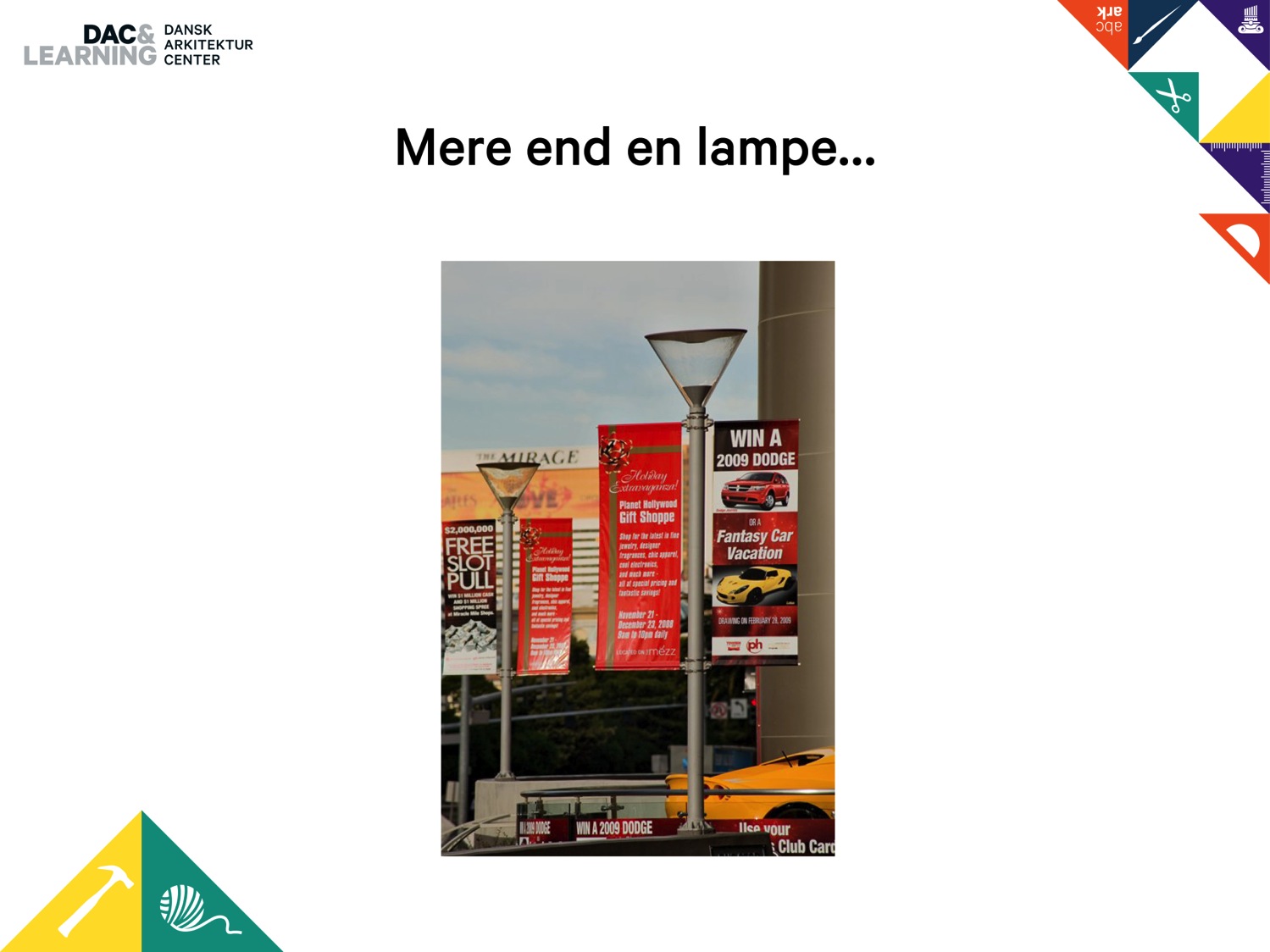 [Speaker Notes: Mere end en lampe…
(Fotokilde: Louis Poulsen)

Stikord:
Planet Hollywood, Las Vegas
Udendørs belysning
Fungerer samtidigt  som reklamesøjle]
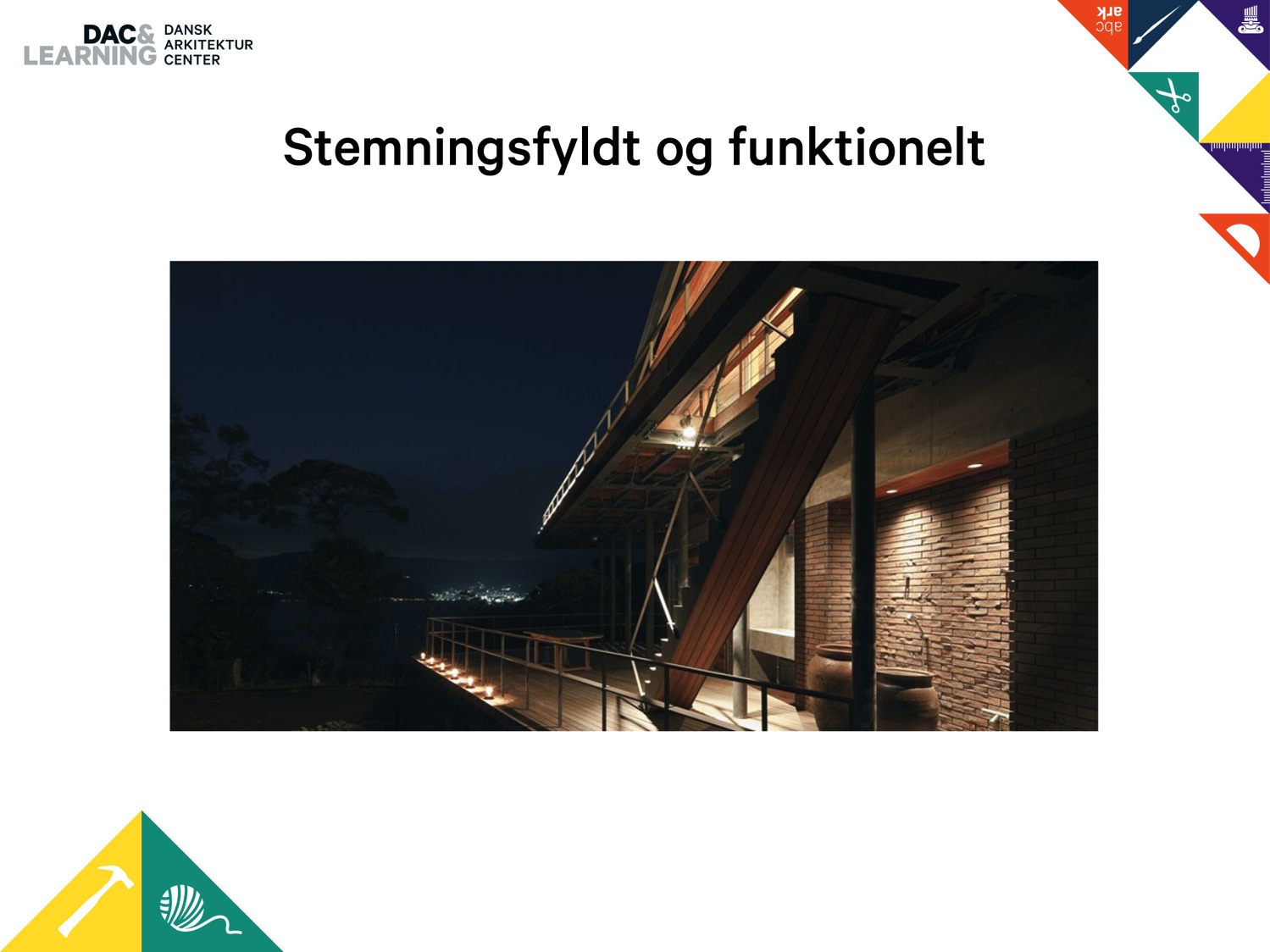 [Speaker Notes: Stemningsfyldt og funktionelt
(Fotokilde: Louis Poulsen)

Stikord:
Privat bolig, Japan
Funktionel belysning, der oplyser det nødvendige
Giver mulighed for at nyde udsigten/aftenmørket]
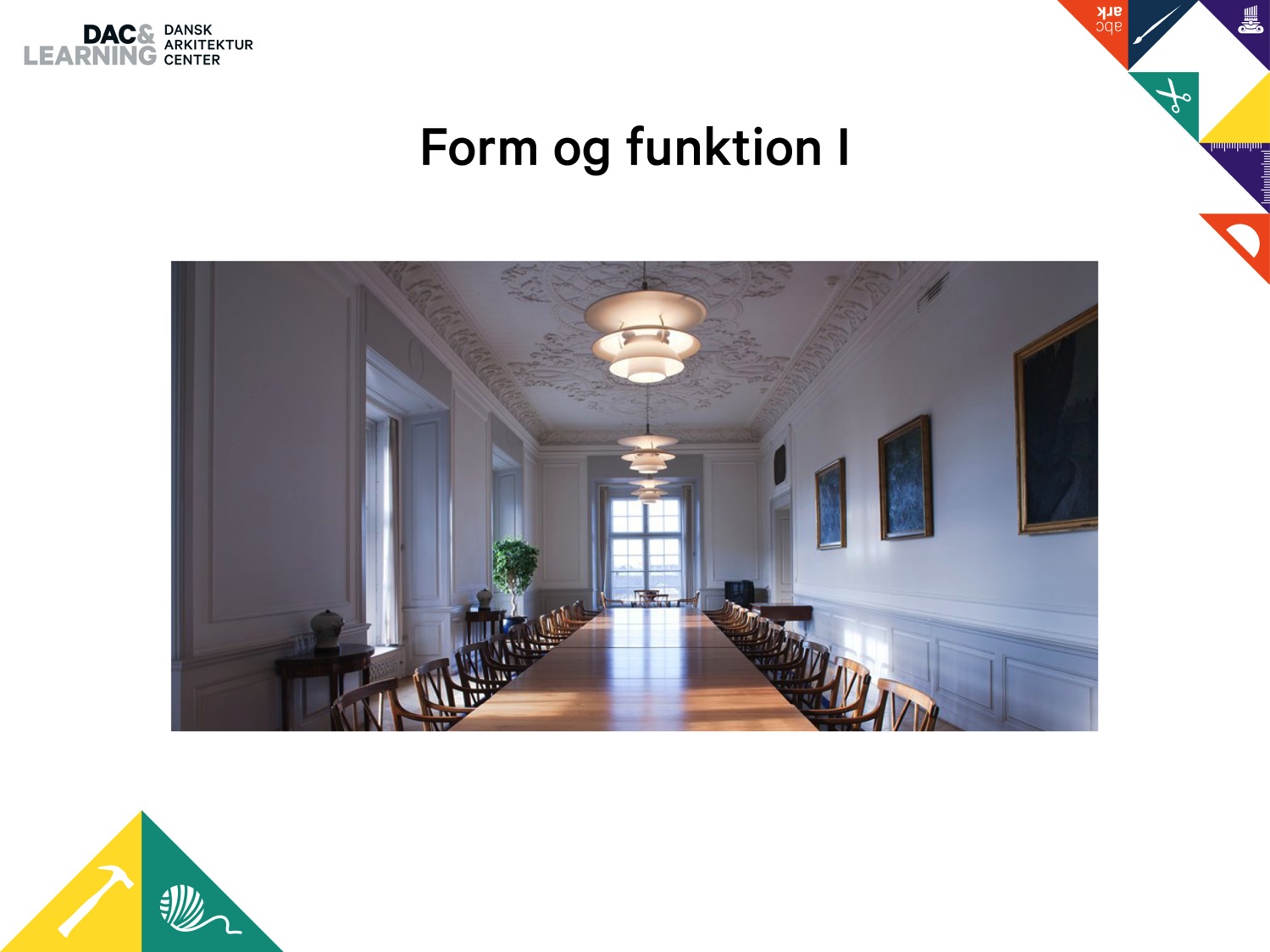 [Speaker Notes: Form og funktion I
(fotokilde: Louis Poulsen)

Stikord:
Statsministeriet, Danmark
Æstetisk
Et lys, der fylder hele rummet (ambient)]
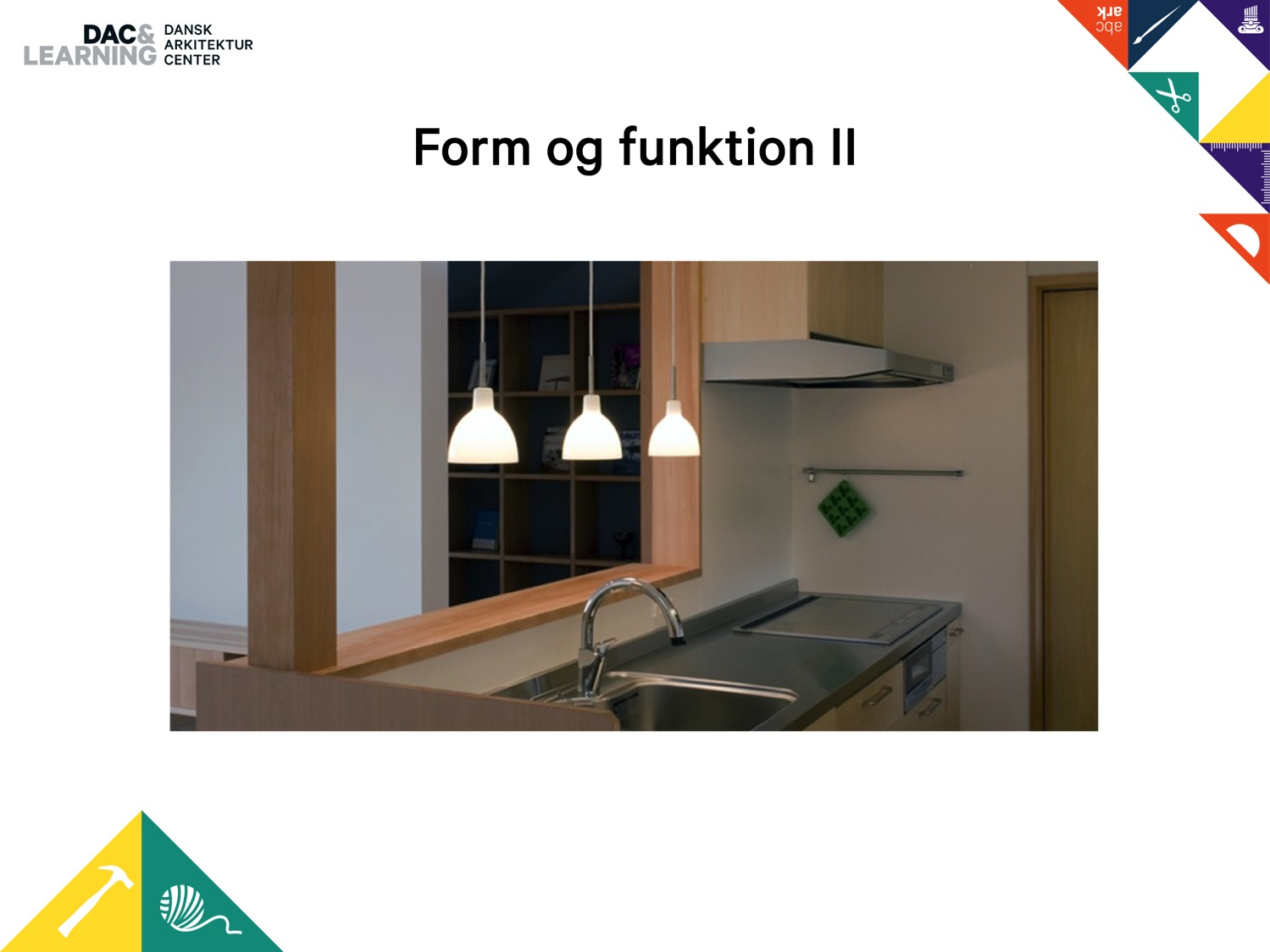 [Speaker Notes: Form og funktion II
(Fotokilde: Louis Poulsen)

Stikord:
Et privat hjem
Et eksempel, de fleste kan referere til
Funktionel belysning]
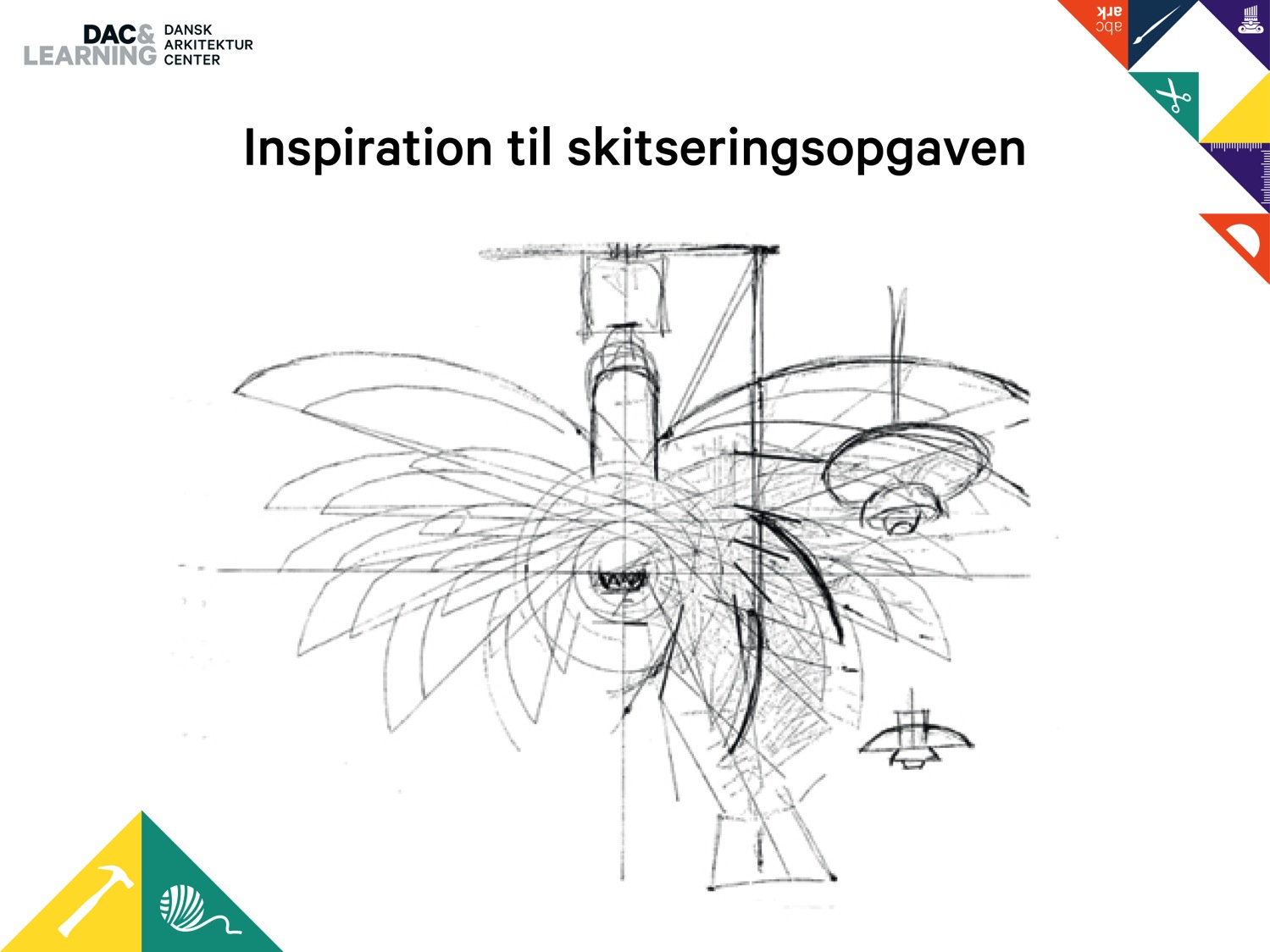 [Speaker Notes: Inspiration til skitseringsopgaven
(Fotokilde: Louis Poulsen)

En af PH’s allerførste skitser på den kendte PH5 lampe (1925)
Kan evt. fungere som inspiration til den efterfølgende skitseringsopgave – som et eksempel på, at man langt fra behøver at tegne ‘pænt’ og præcist for at vise sine idéer.]